Сосновоборский городской округ
Бюджет на 2016 год и на плановый период 2017 и 2018 годов
Основные параметры бюджета
тыс. руб.
Структура собственных доходов бюджета 2016 года
Динамика доходов бюджета
млн.руб.
▲2,9%
▲5,5%
▲1,3%
▲5,1%
Динамика поступления основных налоговых и неналоговых доходов
Основные принципы формирования бюджета
Динамика расходов бюджета
Структура расходов бюджета 2016 года
Расходы на социально-культурную сферу в 2016 году
Всего расходов бюджета на 2016 год 
2233,9 млн.руб.
В том числе:
Расходы на социально-культурную  сферу, 1 595,2 млн.руб. (71,4%)
В том числе:
Расчетная величина для расчета должностных окладов работников бюджетной сферы
руб.
▲3,7%
▲3,2%
▲2,6%
АПР
1
СЕНТ
1
АПР
1
СЕНТ
1
2015
год
2016 
год
Муниципальные программы 2016 года
952,3 млн.руб.
373,6 млн.руб.
МП «Современное образование»
Фонд оплаты труда работников сферы образования
Прочие расходы в рамках муниципальных заданий
Ремонт и обустройство территорий учреждений
Летнее оздоровление детей
Ремонты учреждений сферы образования
Развитие материально-технической базы учреждений сферы образования
Информатизация
Организация питания учащихся СОШ
Социальная поддержка родителям детей льготных категорий в ДДУ
в том числе, за счет средств местного бюджета
145,9 млн.руб.
127,3 млн.руб.
35,9 млн.руб.
21,2 млн.руб.
16,7 млн.руб.
13,2 млн.руб.
5,6 млн.руб.
4,2 млн.руб.
3,6 млн.руб.
Ремонты учреждений образования на 2016 год
35,9  млн.руб.
Благоустройство территории учреждений образования на 2016 год
16,7  млн.руб.
1,5 млн.руб.
1,5 млн.руб.
2,8 млн.руб.
2,9 млн.руб.
2,5  млн.руб.
2,7 млн.руб.
1,4 млн.руб.
1,4 млн.руб.
МП «Культура»
114,8 млн.руб.
50,0 млн.руб.
7,1 млн.руб.
46,7 млн.руб.
МП «Физическая культура, спорт и молодежная политика»
Фонд оплаты труда работникам сферы физической культуры, спорта и молодежной политики
Физкультурно-оздоровительные и спортивно-массовые мероприятия
Прочие расходы в рамках муниципальных 
заданий
Работа с подростками и молодежью
Развитие материально-технической базы (ремонт и установка спортивных сооружений)
20,8 млн.руб.
8,5 млн.руб.
7,0 млн.руб.
6,3 млн.руб.
4,1 млн.руб.
334,3 млн.руб.
23,6 млн.руб.
МП «Медико-социальная поддержка отдельных категорий граждан»
Формирование доступной среды жизнедеятельности  для инвалидов
«Защита»
«Здравоохранение»
Работа с детьми, находящимися в социально опасном положении
Финансовая поддержка общественных организаций ветеранов и инвалидов
в том числе, за счет средств местного бюджета
8,2 млн.руб.
8,1 млн.руб.
4,0 млн.руб.
2,3 млн.руб.
1,0 млн.руб.
313,3 млн.руб.
МП «Городское хозяйство»
Ремонт асфальтобетонного покрытия 
улиц города
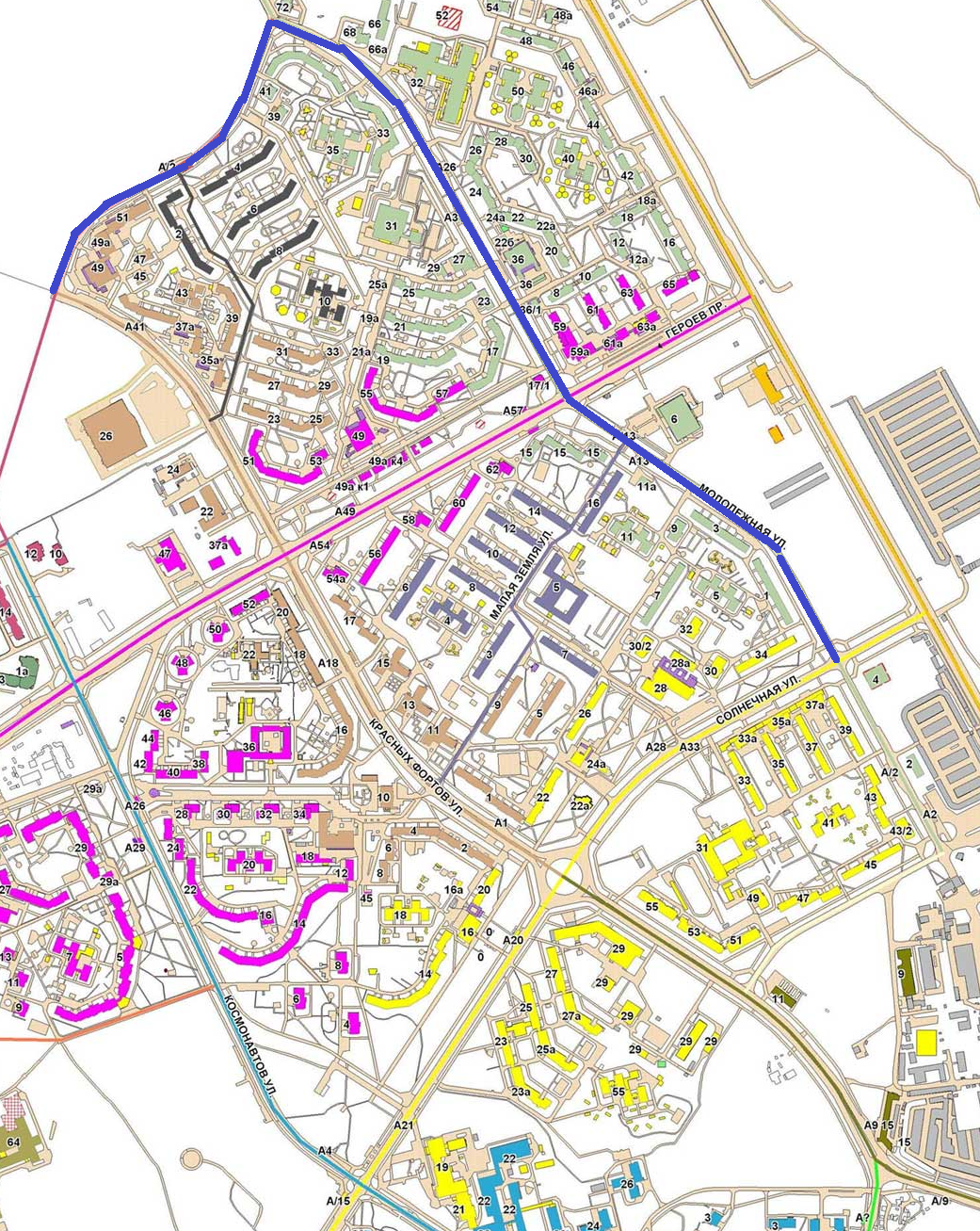 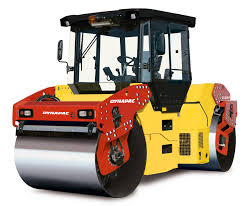 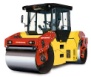 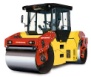 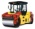 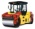 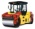 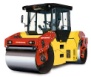 20,1 млн.руб.
МП «Управление муниципальным имуществом»
Муниципальное задание СМБУ «СФИ»
Капитальный ремонт, содержание и создание инфраструктуры объектов муниципальной собственности
Постановка на кадастровый учет и оценка объектов муниципальной собственности
11,5 млн.руб.
6,1 млн.руб.
2,5 млн.руб.
14,2 млн.руб.
МП «Развитие информационного общества»
Организация радиовещания
Формирование единого информационного пространства в сфере управления муниципальными финансами
Организация освещения деятельности органов местного самоуправления в СМИ
Развитие технологической инфраструктуры
Выпуск и распространение полиграфической продукции
Приобретение и обслуживание информационно-аналитических систем
5,6 млн.руб.
3,7 млн.руб.
2,2 млн.руб.
1,6 млн.руб.
0,9 млн.руб.
0,2 млн.руб.
9,4 млн.руб.
МП «Жилище»
Поддержка граждан, нуждающихся в улучшении жилищных условий, на основе принципов ипотечного кредитования
Обеспечение жилыми помещениями работников бюджетной сферы
Обеспечение жильем молодежи 
(софинансирование в доле местного бюджета)
4,5 млн.руб.
3,1 млн.руб.
1,8 млн.руб.
6,3 млн.руб.
Автоматизированная система «Безопасный город»
Создание запасов материально-технических, медицинских и иных средств
МП «Безопасность жизнедеятельности населения»
Техническое обслуживание пожарных гидрантов
Фонд финансовых и нематериальных ресурсов
Обеспечение безопасности людей на водных объектах
2,7 млн.руб.
1,5 млн.руб.
1,1 млн.руб.
0,9 млн.руб.
0,1 млн.руб.
МП «Стимулирование экономической активности»
1,8 млн.руб.
0,4 млн.руб.
Адресная программа на 2016 год
Объекты адресной инвестиционной
 программы на 2016 год
64,5 млн.руб.
10,5 млн.руб.
7,4 млн.руб.
9,7 млн.руб.
12,6 млн.руб.
23,1 млн.руб.
1,2 млн.руб.
Строительство и реконструкция сетей уличного и внутриквартального освещения
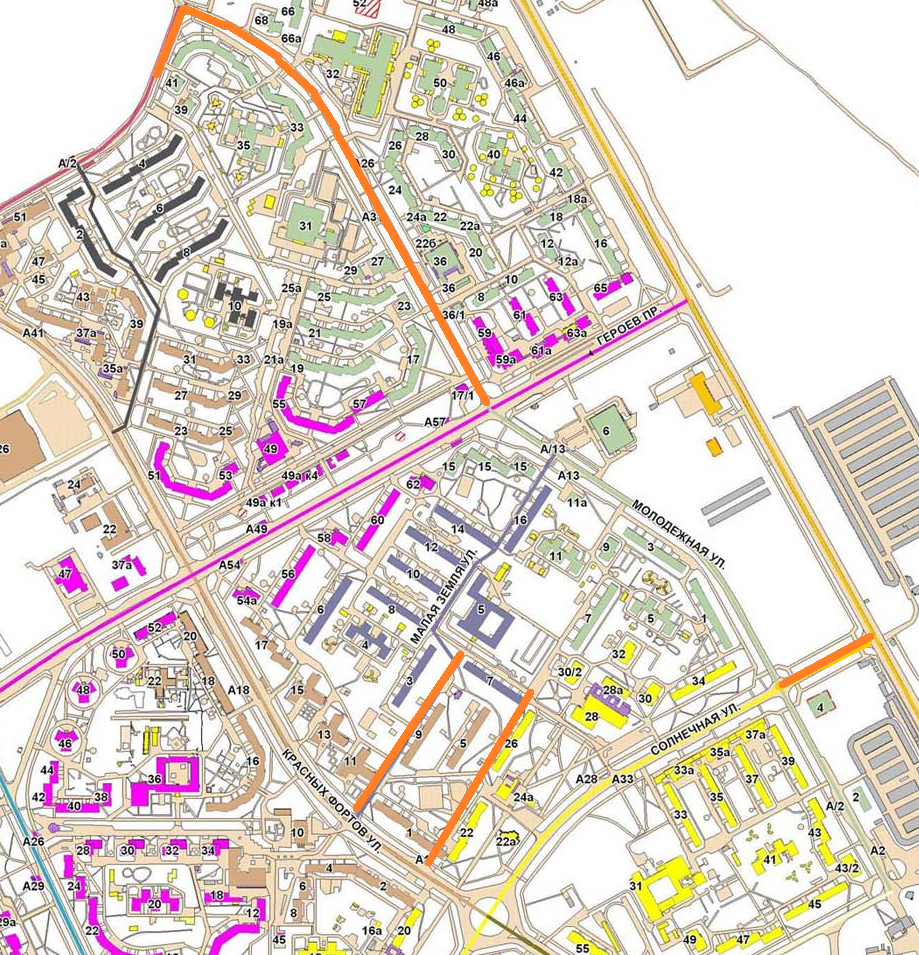 На 2016 год:

  9 мкр.проезд от шк. № 3 до ул. Кр. Фортов мимо дома 9 по ул. Кр.Фортов дома № 7 по ул.                                                                                              Малая земля и домов №22-26 по ул. Солнечная 

  Освещение сквера ул.Солнечная 22-26

  От перекрестка ул. Молодежная и пр. Героев до дома 41 ул.Молодежная

  ул. Солнечная от ул. Молодежная до пр. Александра Невского